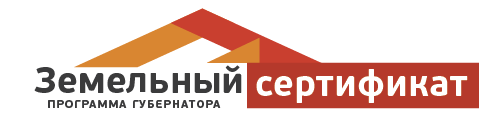 Памятка 
по предоставлению единовременной денежной выплаты взамен земельного участка 
в собственность бесплатно
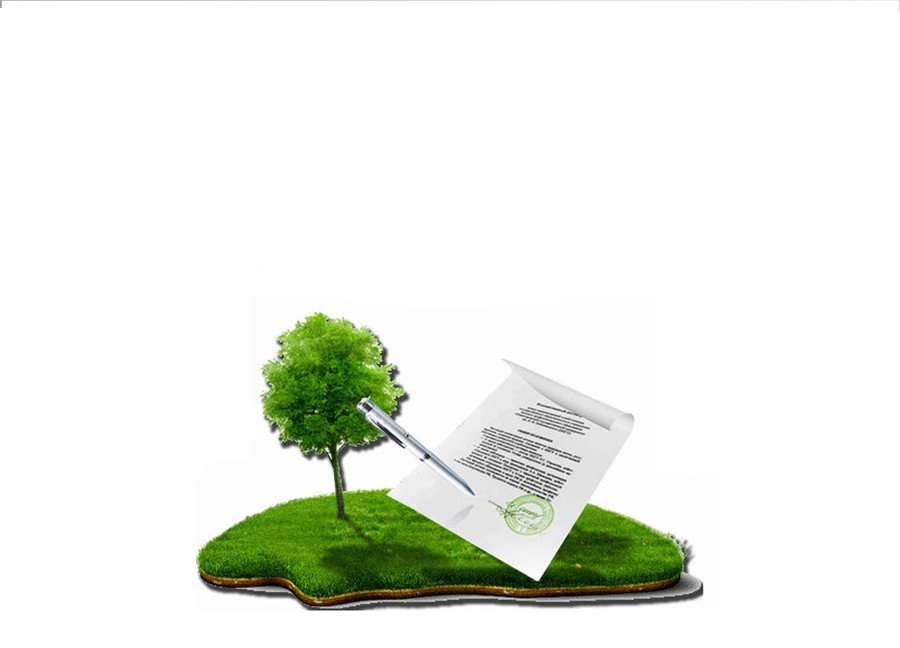 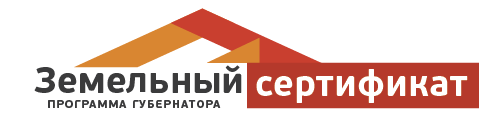 Единовременная денежная выплата взамен земельного участка в собственность бесплатно
важно знать
Предоставляется взамен земельного участка гражданам, состоящим на учете на предоставление земельного участка в собственность бесплатно

 Предлагается уполномоченным органом в порядке очередности, в соответствии с датой и временем регистрации заявления о постановке на учет. 

Предоставляется однократно

Предоставляется путем безналичного перечисления денежных средств третьим лицам (участникам сделки) в зависимости от цели использования
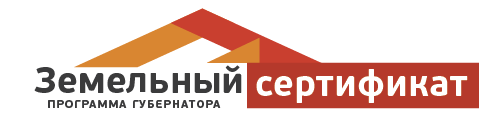 Единовременная денежная выплата взамен земельного участка в собственность бесплатно
важно знать
Размер выплаты определен как величина средней по Вологодской области кадастровой стоимости земельного участка, площадью 1000 кв.м соответствующего вида разрешенного использования и составляет:

В отношении граждан, состоящих на учете в целях предоставления земельного участка для индивидуального жилищного строительства - 
223 400 рублей 

В отношении граждан, состоящих на учете в целях предоставления земельного участка для ведения личного подсобного хозяйства или садоводства – 
122 635 рублей
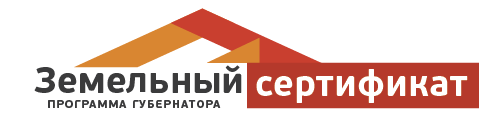 Единовременная денежная выплата взамен земельного участка в собственность бесплатно
сроки
уполномоченный орган в течение 10 рабочих дней после доведения лимитов бюджетных ассигнований почтовым отправлением с уведомлением информирует граждан о возможности получения единовременной денежной выплаты с учетом порядковых номером, присвоенных заявлениям о постановке на учет в качестве лиц, имеющих право на предоставление земельного участка
 гражданин в течение 15 рабочих дней с даты получения уведомления о возможности получения единовременной денежной выплаты направляет в уполномоченный орган заявление о согласии (об отказе) на получение единовременной денежной выплаты взамен предоставления земельного участка в собственность бесплатно;
гражданин в течение 60 рабочих дней (по заявлению гражданина указанный срок продлевается до 75 рабочих дней) с даты получения уведомления о возможности получения единовременной денежной выплаты представляет в уполномоченный орган необходимые документы (в зависимости от цели, на которую будет направлена единовременная денежная выплата);
уполномоченный орган в течение 20 рабочих дней принимает решение о предоставлении 
(об отказе в предоставлении) гражданину единовременной денежной выплаты и уведомляет о принятом решении;
уполномоченный орган в течение 10 рабочих дней направляет единовременную денежную выплату путем перечисления денежных средств лицу, осуществляющему отчуждение приобретаемого жилого помещения и (или) земельного участка, либо лицу, осуществляющему строительство жилого дома, либо кредитной организации
1
Единовременная денежная выплата взамен земельного участка в собственность бесплатно
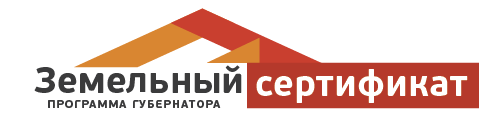 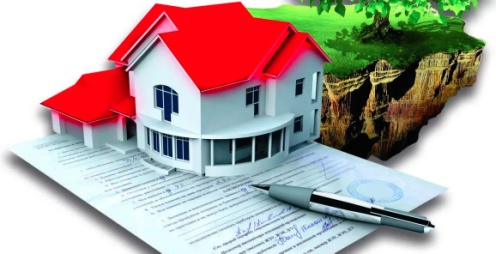 Цели направления средств выплаты для граждан, состоящих на учете в целях предоставления земельного участка для индивидуального жилищного строительства
1) приобретение по договору купли-продажи жилого помещения и (или) земельного участка, вид разрешенного использования которого допускает строительство жилого дома;
2) оплата цены договора строительного подряда на строительство жилого дома;
3) оплата первоначального взноса при получении жилищного кредита, в том числе ипотечного);
4) погашение основной суммы долга и уплаты процентов по жилищным кредитам (займам), в том числе ипотечным;
5) оплата цены договора участия в долевом строительстве, который предусматривает в качестве объекта долевого строительства жилое помещение, путем внесения денежных средств на счет эскроу;
6) оплата цены договора строительного подряда на реконструкцию жилого дома;
7) оплата подключения (технологического присоединения) жилого дома (части жилого дома) к сетям инженерно-технического обеспечения, строительства инженерных коммуникаций в границах земельного участка, строительства, реконструкции и модернизации внутридомовых инженерных коммуникаций.
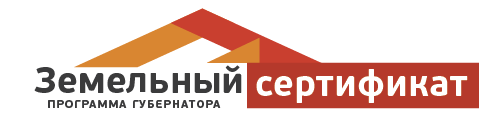 2
Единовременная денежная выплата взамен земельного участка в собственность бесплатно
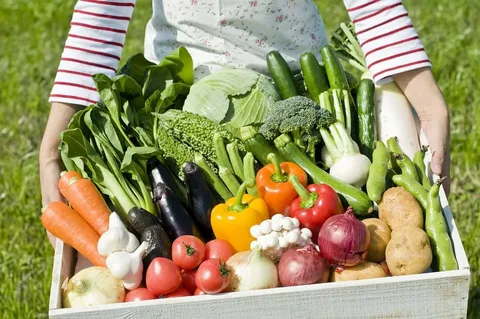 Цели направления средств выплаты для граждан, состоящих на учете в целях предоставления земельного участка для ведения личного подсобного хозяйства или садоводства
1) приобретение по договору купли-продажи земельного участка, в том числе с расположенными в его границах объектами;
2) оплата цены договора строительного подряда на строительство, реконструкцию объектов, расположенных в границах земельного участка;
3) оплата первоначального взноса при получении жилищного кредита, в том числе ипотечного, на приобретение земельного участка, в том числе с расположенными в его границах объектами;
4) погашение основной суммы долга и уплаты процентов по жилищным кредитам (займам), в том числе ипотечным, на приобретение земельного участка, в том числе с расположенными в его границах объектами;
5) оплата подключения (технологического присоединения) объекта, расположенного в границах земельного участка к сетям инженерно-технического обеспечения, оплаты строительства инженерных коммуникаций в границах такого земельного участка, оплаты строительства, реконструкции и модернизации внутридомовых инженерных коммуникаций.
6
Единовременная денежная выплата взамен предоставления земельного участка в собственность бесплатно
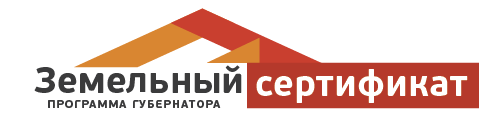 Повторное предложение единовременной денежной выплаты
Для граждан, ранее получавших уведомление о возможности получения выплаты, но не реализовавших данное право, предусмотрена возможность обращения с заявлением 
о повторном предложении выплаты

 Гражданин в период с 1 ноября по 20 декабря текущего года имеет право обратиться в уполномоченный орган, ранее направлявший уведомление о возможности получения выплаты, с заявлением о повторном предложении выплаты с приложением полного пакета документов

 Решение о предоставлении выплаты (об отказе в ее предоставлении) будет принято уполномоченным органом в течение 10 рабочих дней после доведения лимитов бюджетных ассигнований на очередной финансовый год, деньги перечисляются стороне сделки в течение 10 рабочих дней после принятия решения о предоставлении выплаты.